Präsentation zur Erstellung des Exposés

Professional School of Education (PSE) Humboldt-Universität zu Berlin
Projekt Übergänge | Teilprojekt Humboldt-Schüler*innenkolleg
Sitz: Hausvogteiplatz 5-7, 10117 Berlin | pse.hu-berlin.de
Inhaltsverzeichnis
Deckblatt
kommentiertes Quellenverzeichnis (Warum und Wie?)
Tabelle zur zeitlichen Planung 
individuelle Reflexion
1
!
Reihenfolge der Punkte unterscheidet sich je nach Schule(siehe Handreichungen)
„fachlich-inhaltliche Überlegungen“ gehören meist auch zu den Teilen eines Exposés
Teile des Exposés

Deckblatt
Darstellung des Arbeitsprozesses
kommentiertes Quellenverzeichnis
Tabelle zum Verlauf der Arbeit
individuelle Reflexion
2
Deckblatt
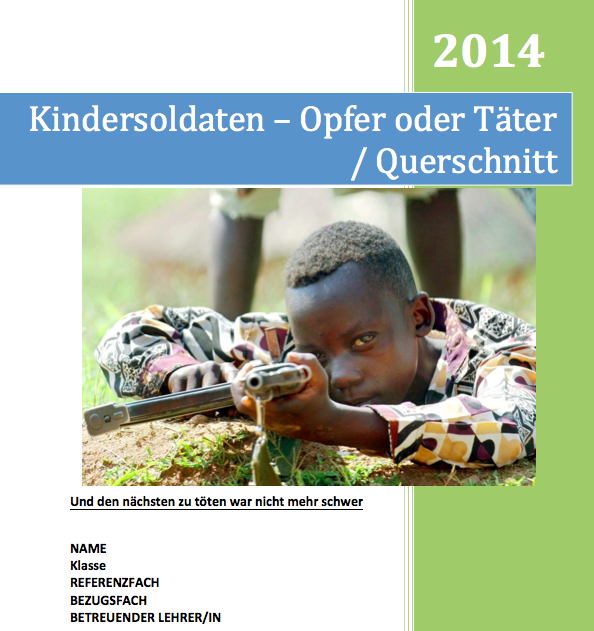 (Beispiel einer Schülerin von 2014)
3
Kommentiertes Quellenverzeichnis
Warum?
Nachvollziehbarkeit eures Umgangs mit den Quellen

Wie?
Kurzkommentare zur Nutzung und Bewertung der Quellen:
Zu welchem Punkt eurer Arbeit habt ihr die Quelle benutzt?
Wie hilfreich war sie?
4
Kommentiertes Quellenverzeichnis
mögliche Schwerpunkte:

Einordnung: Wer hat die Quelle verfasst? Mit welchem Ziel? Wo ist sie erschienen?
Schlussfolgerungen für die eigene Arbeit: Wie zuverlässig und seriös ist die Quelle?
Gruppenveranstaltung zum Exposé
5
Kommentiertes Quellenverzeichnis
Einordnung
Umfang: War sie sehr ausführlich? Mglw. zu ausführlich?
Schlussfolgerungen: Wie gestaltete sich die Arbeit mit der Quelle?
Gruppenveranstaltung zum Exposé
6
Kommentiertes Quellenverzeichnis
Einordnung
Umfang
Thematische Ausrichtung: Bot die Quelle einen guten Überblick über das ganze Thema? Oder konnte sie Antworten auf einen spezifischen Aspekt der Fragestellung bzw. Gliederung geben?
Schlussfolgerungen: Wie wurde die Quelle genau genutzt?
Gruppenveranstaltung zum Exposé
7
Kommentiertes Quellenverzeichnis
Einordnung
Umfang
Thematische Ausrichtung
Stil, Aufbau und Sprache: War die Quelle gut geschrieben? Schwer verständlich?
Schlussfolgerungen: Welche Hürden/ Möglichkeiten ergaben sich daraus?
Gruppenveranstaltung zum Exposé
8
Kommentiertes Quellenverzeichnis
Einordnung
Umfang
Thematische Ausrichtung
Stil, Aufbau und Sprache
Erscheinungsjahr/ Alter: Wie alt ist die Quelle? Bildet sie den aktuellen Forschungsstand zum Thema ab?
Schlussfolgerungen: Wurde der aktuellste Stand gefunden oder musste weitere Literatur gesucht werden? Wenn die Quelle bereits veraltet war, warum war es trotzdem sinnvoll, sie zu nutzen? Oder wurde sie daraufhin verworfen?
Gruppenveranstaltung zum Exposé
9
Zeitliche Planung mit Beispielen
10
Darstellung des Arbeitsprozesses
Achtung!
Bei der Darstellung des Arbeitsprozesses ist es wichtig, dass ihr ein klares Ziel vor Augen habt. Es geht hier nicht darum, minutiös zu berichten, wann ihr welches Buch ausgeliehen habt. 
Konzentriert euch stattdessen auf die großen inhaltlichen Meilensteine und versucht, Verbindungen herzustellen. 
Achtet zudem genau darauf, ob ihr „inhaltlich-fachliche Überlegungen“ laut Vorgaben eurer Schule einbeziehen sollt oder nicht.
Gruppenveranstaltung zum Exposé
11
Darstellung des Arbeitsprozesses
Beim Herausfiltern der großen Leitlinien kann ein „Interview“ helfen, bei dem ihr eure Entscheidungen zu erklären versucht. So können auch offene Fragen geklärt werden.
Ihr könnt bei diesem Interview Notizen oder auch eine Sprachaufnahme machen, um die Ergebnisse zu sichern und später damit arbeiten zu können. 
Die Antworten sollten euch helfen, den Arbeitsprozess im Kopf noch einmal nachzuvollziehen und später für euer Exposé aufs Papier zu bringen.
Gruppenveranstaltung zum Exposé
12
Individuelle Reflexion
Nachdenken über eine vorausgegangene Situation













Quelle: eigene Darstellung nach: https://www.anleitung-zum-schreiben.de/texte-schreiben/reflexion-schreiben/
13
Individuelle Reflexion
Warum ist die individuelle Reflexion ein wichtiger Bestandteil des Exposés?

eure Lehrkraft kann euren Arbeitsprozess besser nachvollziehen
ihr könnt euren eigenen Arbeitsprozess nachvollziehen -> dies ist eine gute Hilfe um zu lernen, wie man sich selbst realistisch einschätzen kann
durch das Festhalten von Erkenntnissen könnt ihr feststellen, was ihr alles während der Erarbeitung der 5. PK gelernt habt
durch die Reflexion könnt ihr herausfinden, was ihr das nächste Mal besser, früher etc. machen könnt/ solltet
14
Individuelle Reflexion
Für den Reflexionsprozess kann es hilfreich sein, sich einige Fragen zu stellen:

Welchen persönlichen Bezug hatte/habe ich zum Thema und zur Fragestellung?
Falls Gruppenprüfung: Wie hat sich die Arbeit in der Gruppe gestaltet? 
Wo und warum musste ich neu planen? 
Welche Quellen haben sich als besonders hilfreich erwiesen und warum?
Über welche Schwierigkeiten bin ich während meiner Arbeit gestolpert? Wie habe ich diese bewältigt? 
Was ist mir klar geworden, was ich vorher nicht wusste?
Was würde ich beim nächsten Mal wieder genauso/anders machen und warum?
Welche Erkenntnisse konnte ich für mich persönlich gewinnen?
Welches Fazit ziehe ich mit dem Blick auf kommende wissenschaftliche Arbeiten oder Referate für mich?

Quelle: eigene Darstellung nach https://www.anleitung-zum-schreiben.de/individuelle-reflexion-beispiel/
15
Formulierungshilfen zur individuellen Reflexion
Einleitung
Zu Beginn meiner Arbeit ...
Dem Thema XY habe ich mich genähert, indem...
Mein Interesse für das Thema wurde geweckt durch...

Hauptteil
Während des Arbeitsprozesses wurde mir bewusst, dass
Ein weiterer Meilenstein/Zwischenschritt war...
Dies führte dazu, dass...
Im weiteren Verlauf meiner Erarbeitung...

Schluss
Abschließend kann ich sagen, dass...
Trotz anfänglicher Probleme bei...
Wenn ich auf meine Arbeit zurückblicke / Rückblickend...
Schlussendlich / Zusammenfassend ...
16
Vielen Dank!